Puertas de andén en Línea 1
Metro de Santiago
Manuel Espinoza
División de Proyectos
Línea 1 Metro de Santiago
La Línea 1 fue inaugurada en septiembre del año 1975, contando con sólo 8 km y 12 estaciones (tramo San Pablo – La Moneda). A lo largo de los años posteriores, se extendió gradualmente hasta llegar a lo que es hoy en día, con 27 estaciones distribuidas a lo largo de 20 km:








Su centro de control está ubicado en el edificio corporativo de Metro, ubicado en Estación La Moneda, y su flota de trenes, que cuentan con conductor,  está compuesta por dos tipos de trenes con rodado neumático:




El sistema de señalización y pilotaje corresponde a un CBTC de la empresa Alstom.
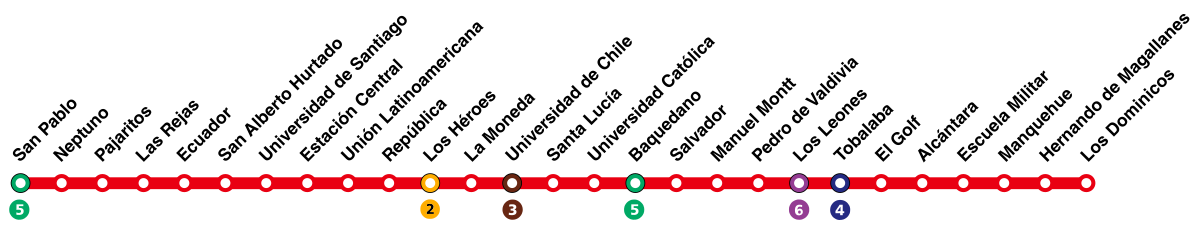 Trenes NS-93
Trenes NS-07
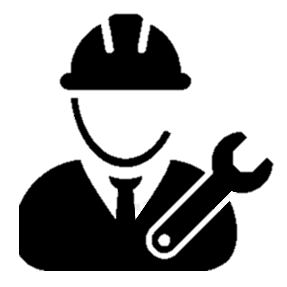 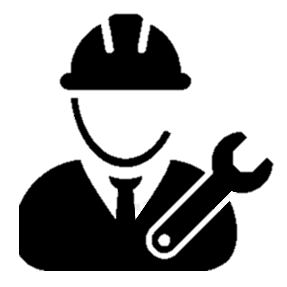 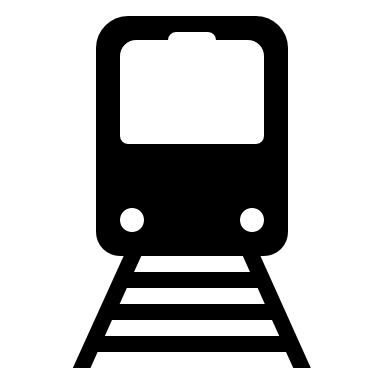 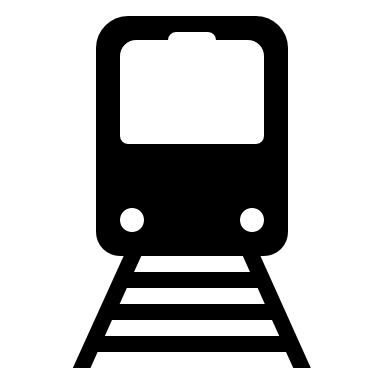 Alstom 	          18 trenes de 8 coches
CAF 	          33 trenes de 9 coches
Proyecto “Puertas de andén en Línea 1”
Línea 1 es la línea principal de la red de Metro, razón por la cual el aumento en las desconexiones generales por ingresos de personas a las vías o caída de objetos afecta fuertemente a los pasajeros.
Es por ello que se requiere:
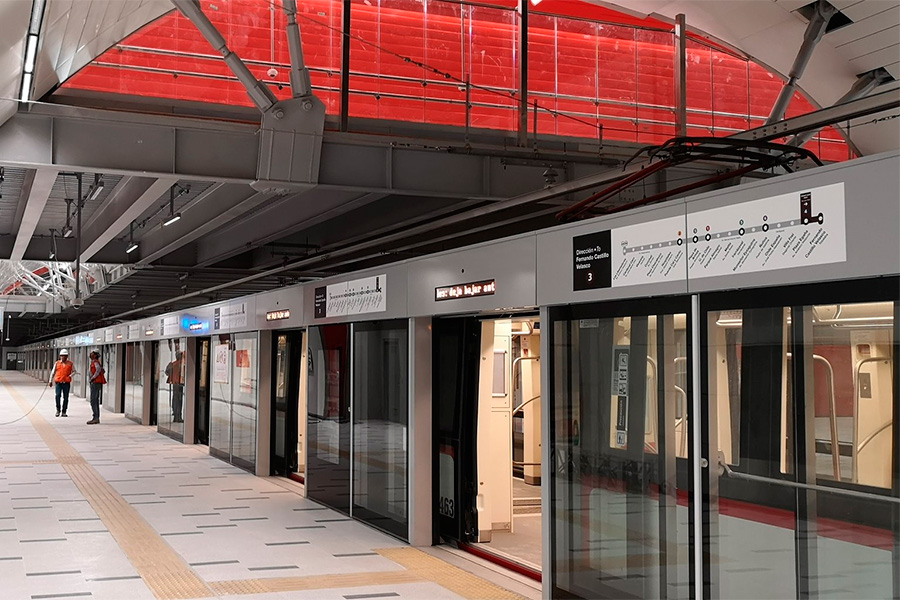 Implementar un proyecto de sistemas de Puertas de Andén (PDA) en las 27 estaciones de Línea 1 que permita dar seguridad a los usuarios que transitan por los andenes, mejorar el tiempo de embarque y desembarque de los pasajeros, evitar los riesgos de caídas de personas u objetos a las vías, garantizando así la continuidad operacional de los trenes.
Ahorro en tiempo de viaje
Ahorro en tiempo de espera
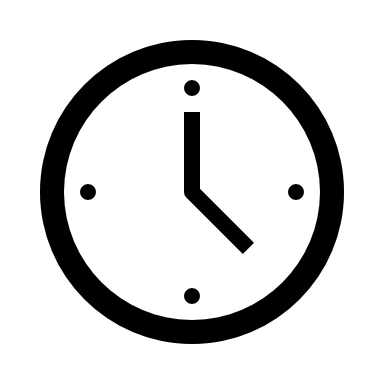 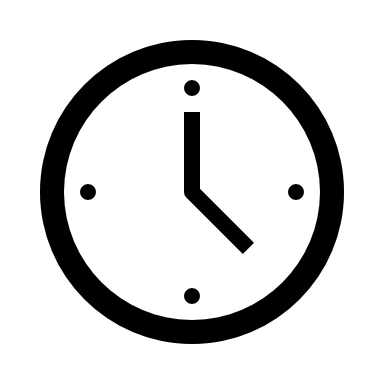 Reducción accidentes fatales
Reducción de hacinamiento
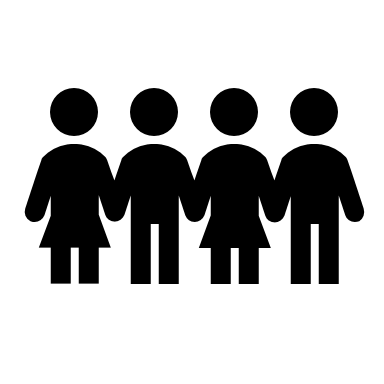 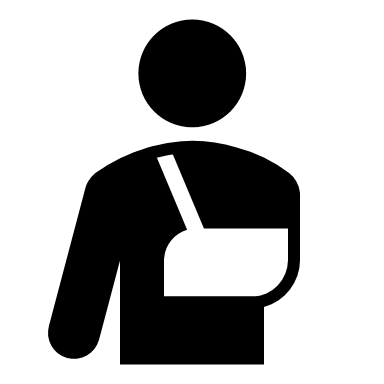 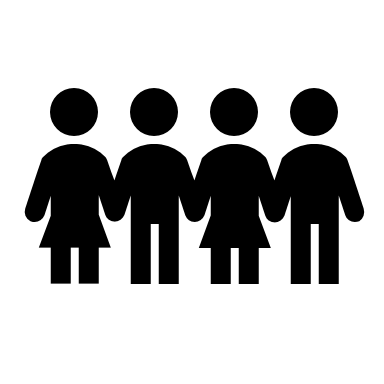 Imagen referencial.
Más que sólo puertas de andén...
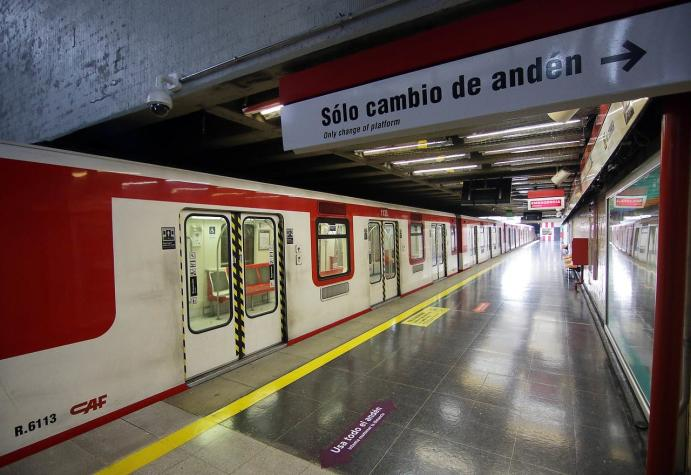 Modelo Operacional L1
Telefonía
CCTV
TETRA
Capacitaciones
Sonorización
Campaña informativa
CBTC L1
Trenes NS93 y NS07
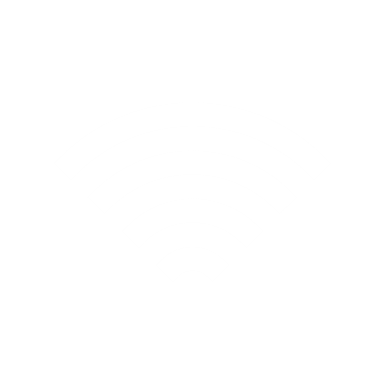 Pantallas de información a pasajeros
Refuerzo de andenes
Habilitación sala técnica PDA
Puesta a tierra PDA
Alimentación eléctrica
Trabajos civiles
Interferencias con sistemas
Trabajos de sistemas
Trabajos sistema eléctrico
Estrategia de ejecución de obras civiles previas
La ejecución de las obras será en horario nocturno, buscando no afectar la continuidad operación.
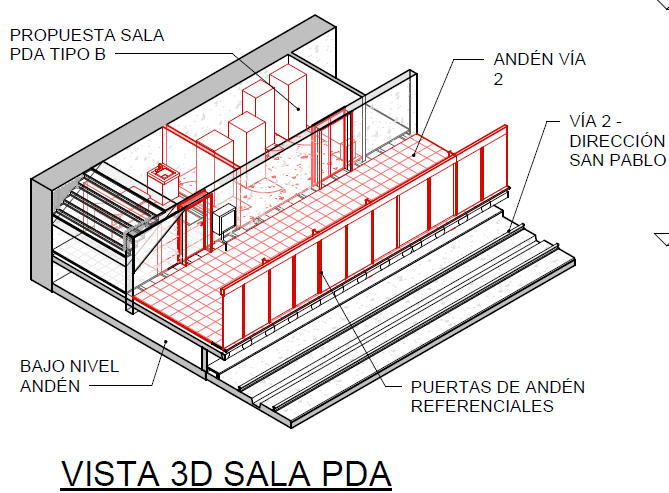 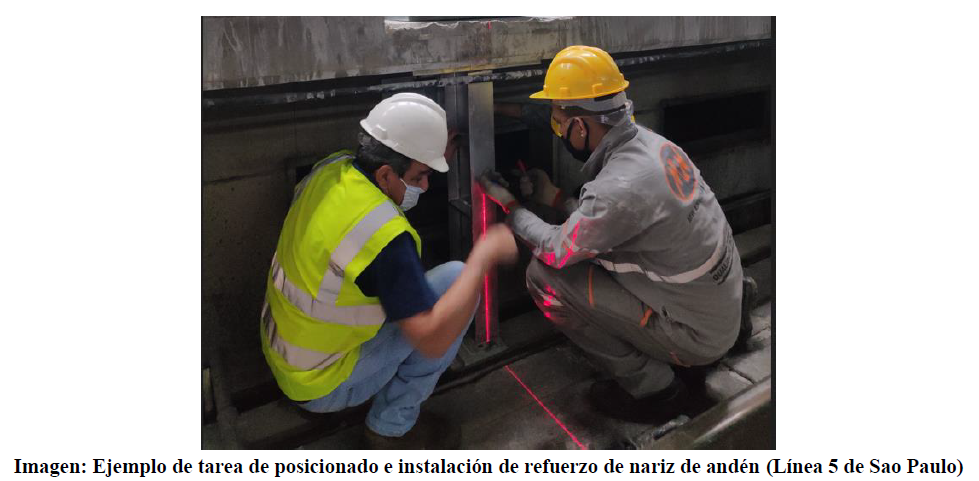 Construcción sala técnica
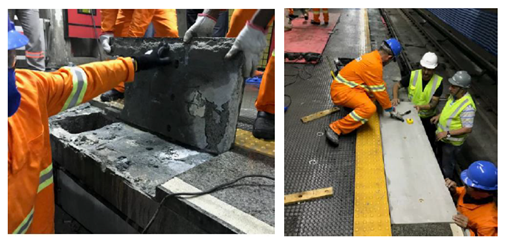 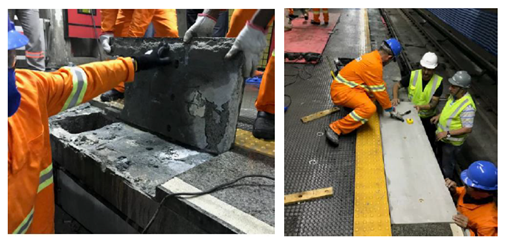 Refuerzo nariz andén
Rebaje nariz y borde provisorio
Puertas de andén a instalar
Los componentes del suministro del sistema PDA para L1 serán similares a las instaladas en las Línea 6 y 3, las cuales se componen de la siguiente manera:
Puertas deslizantes motorizadas
Puertas salida de emergencia
Paneles fijos
Puertas fin de andén
Puerta de conductor
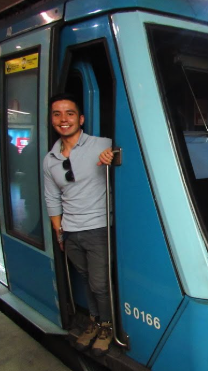 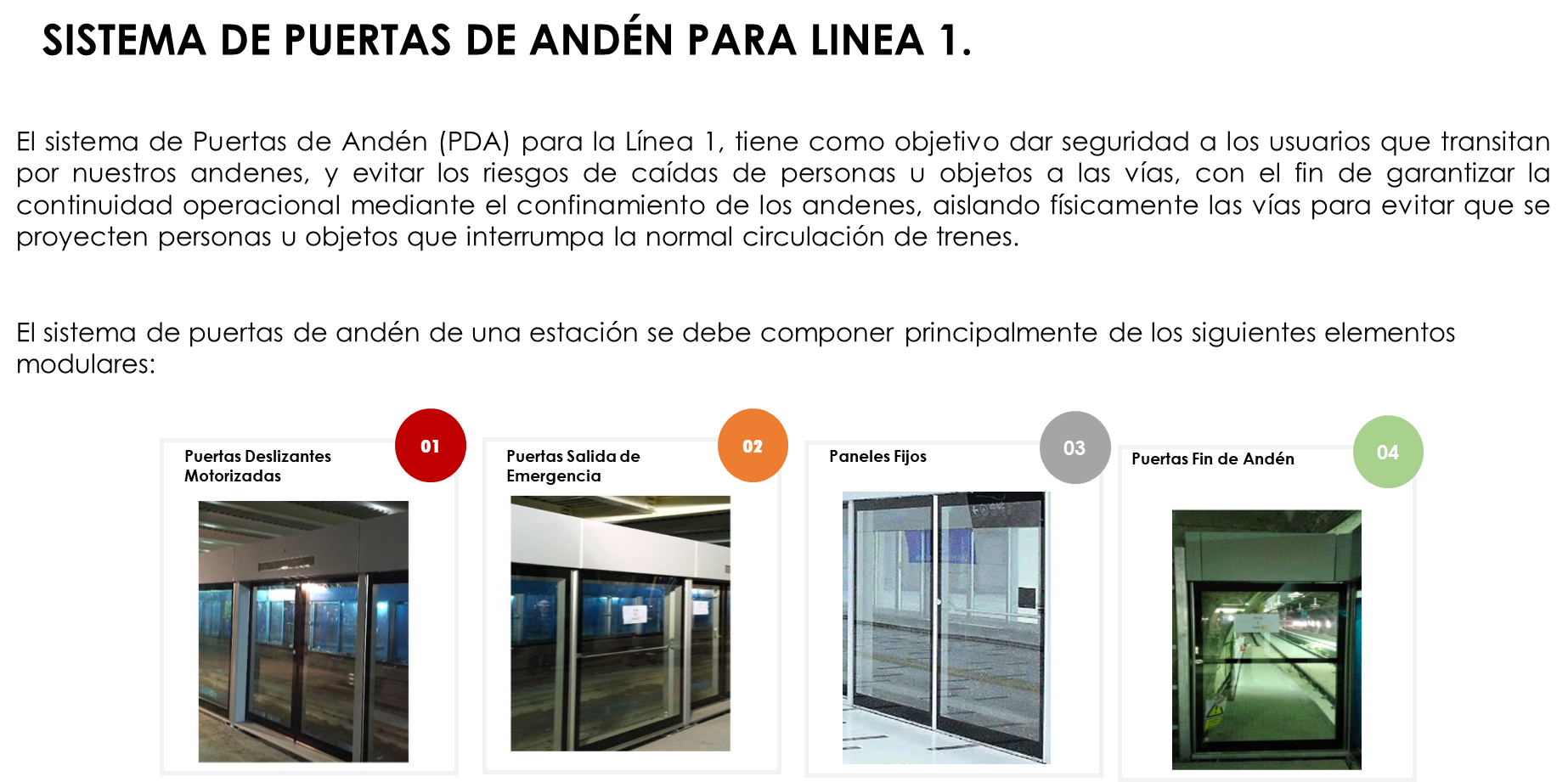 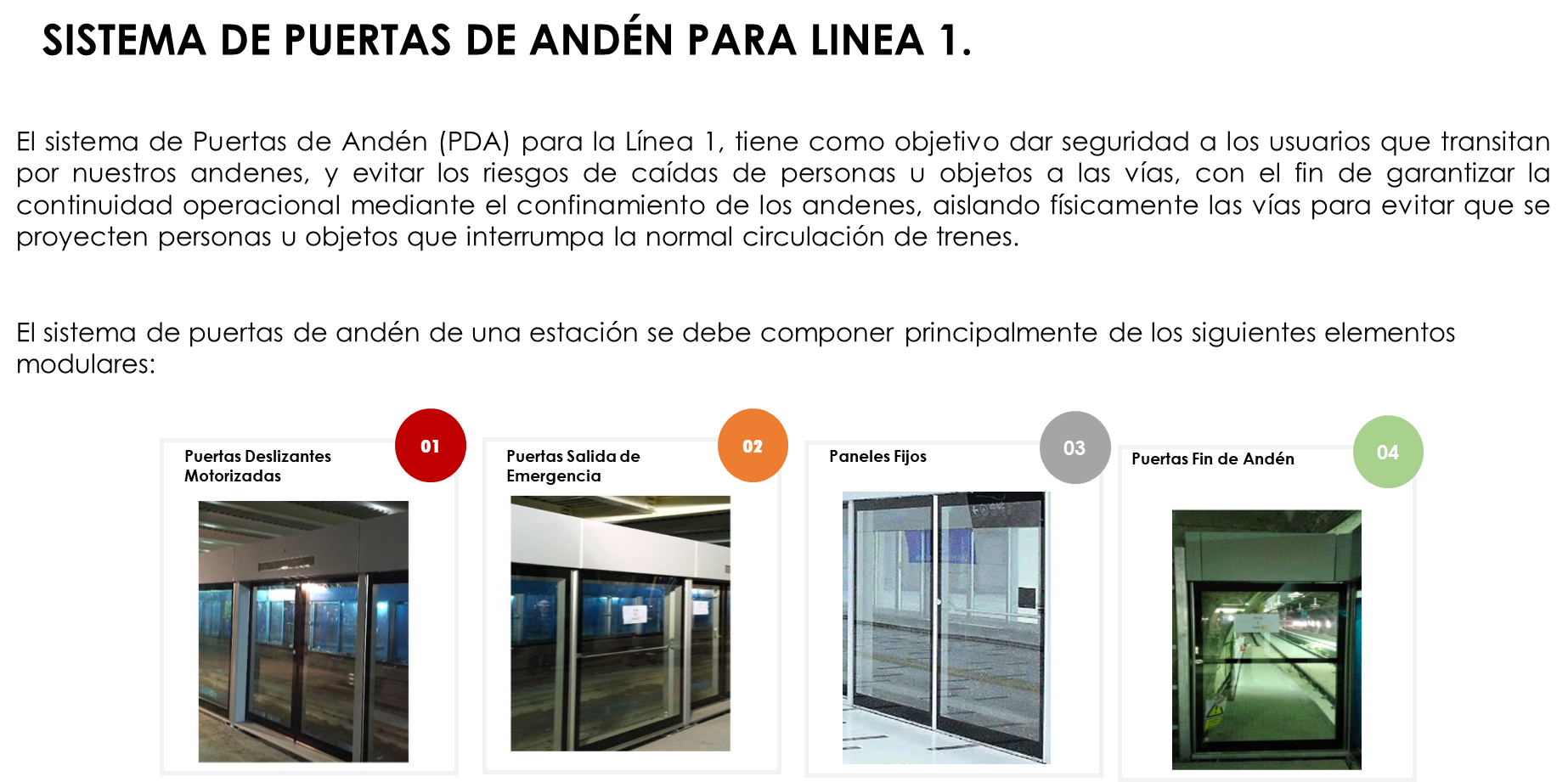 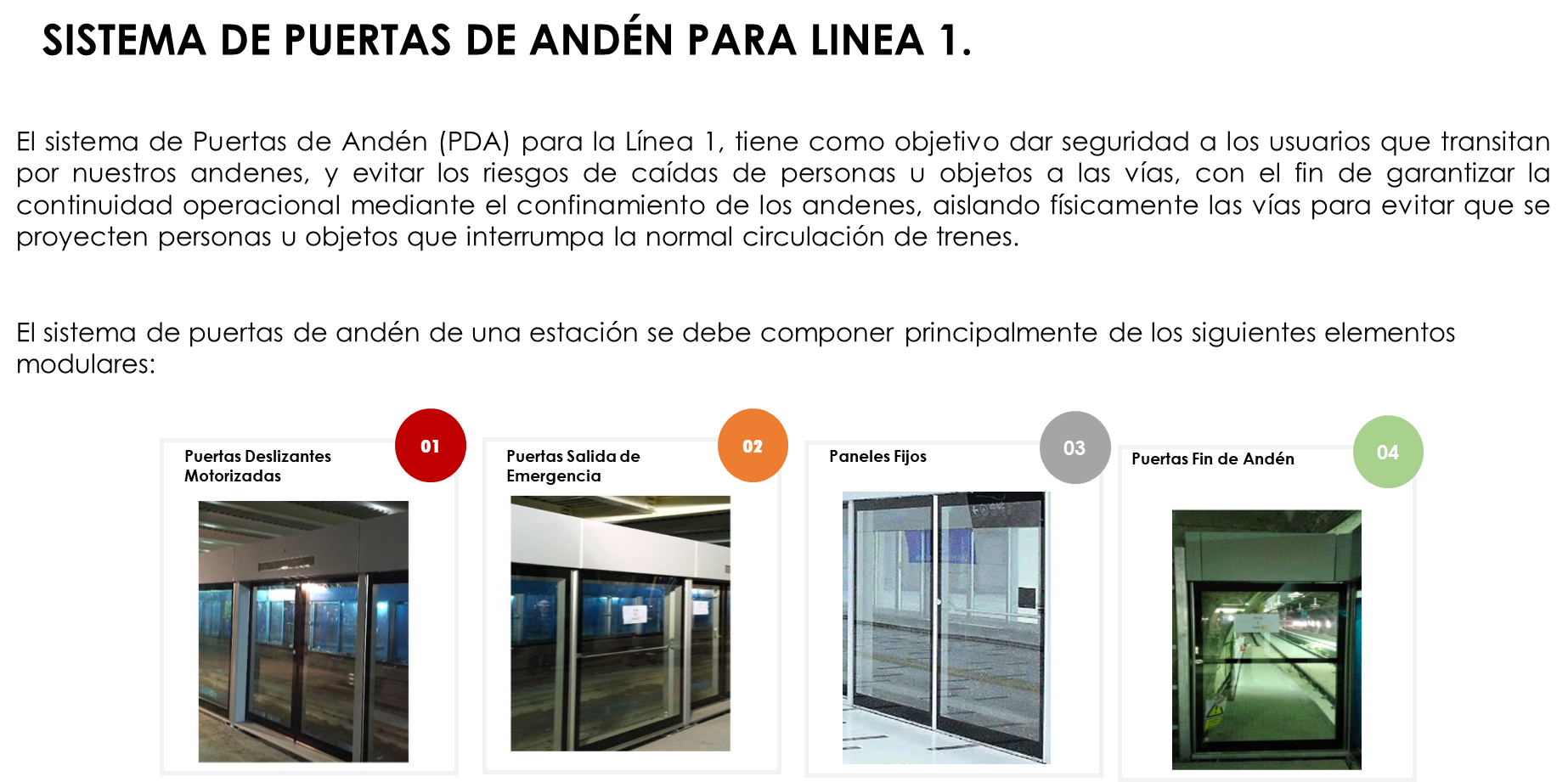 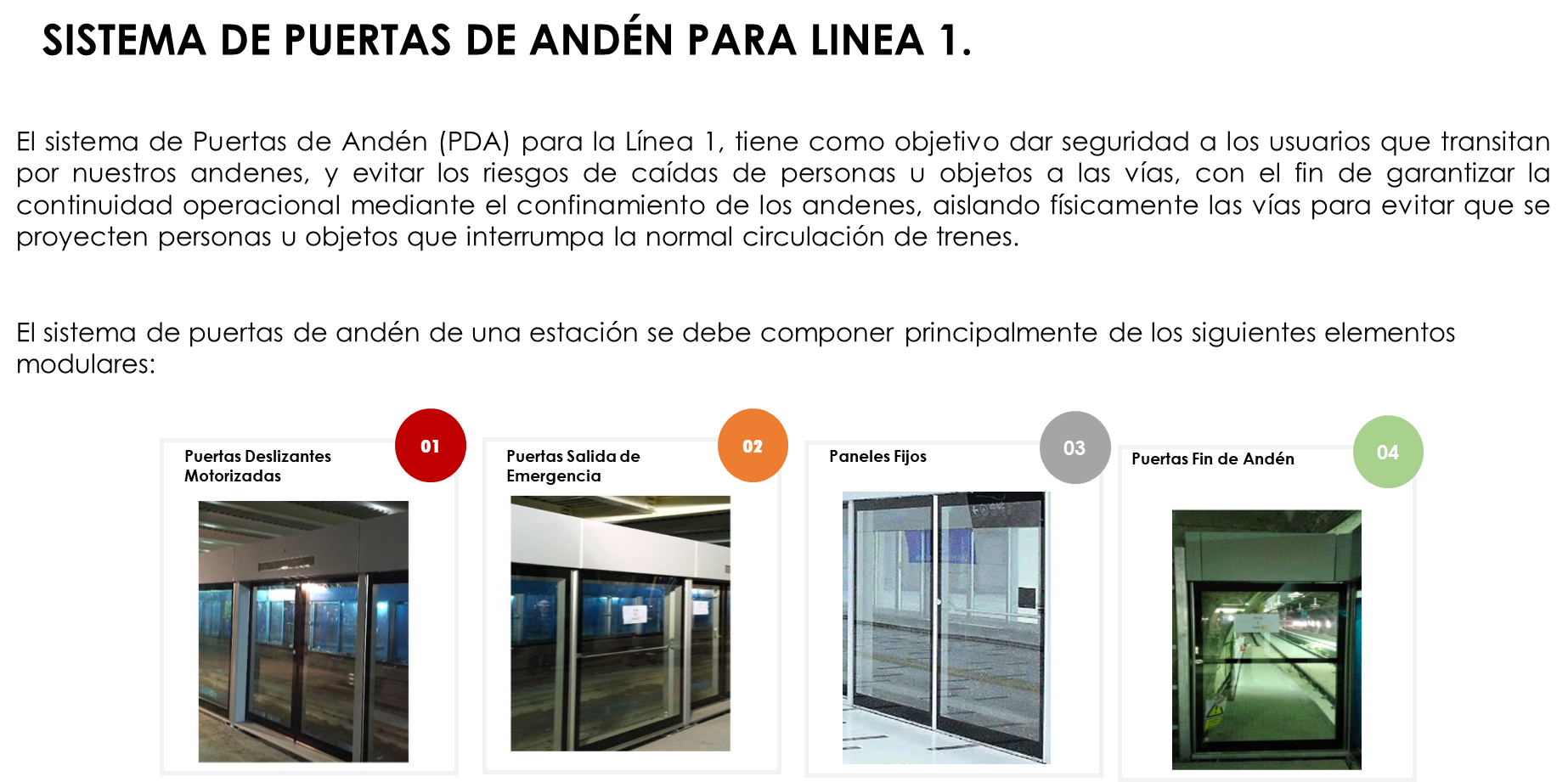 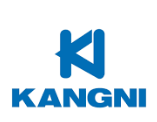 Estrategia de instalación de puertas de andén
Características del montaje PDA en andén:
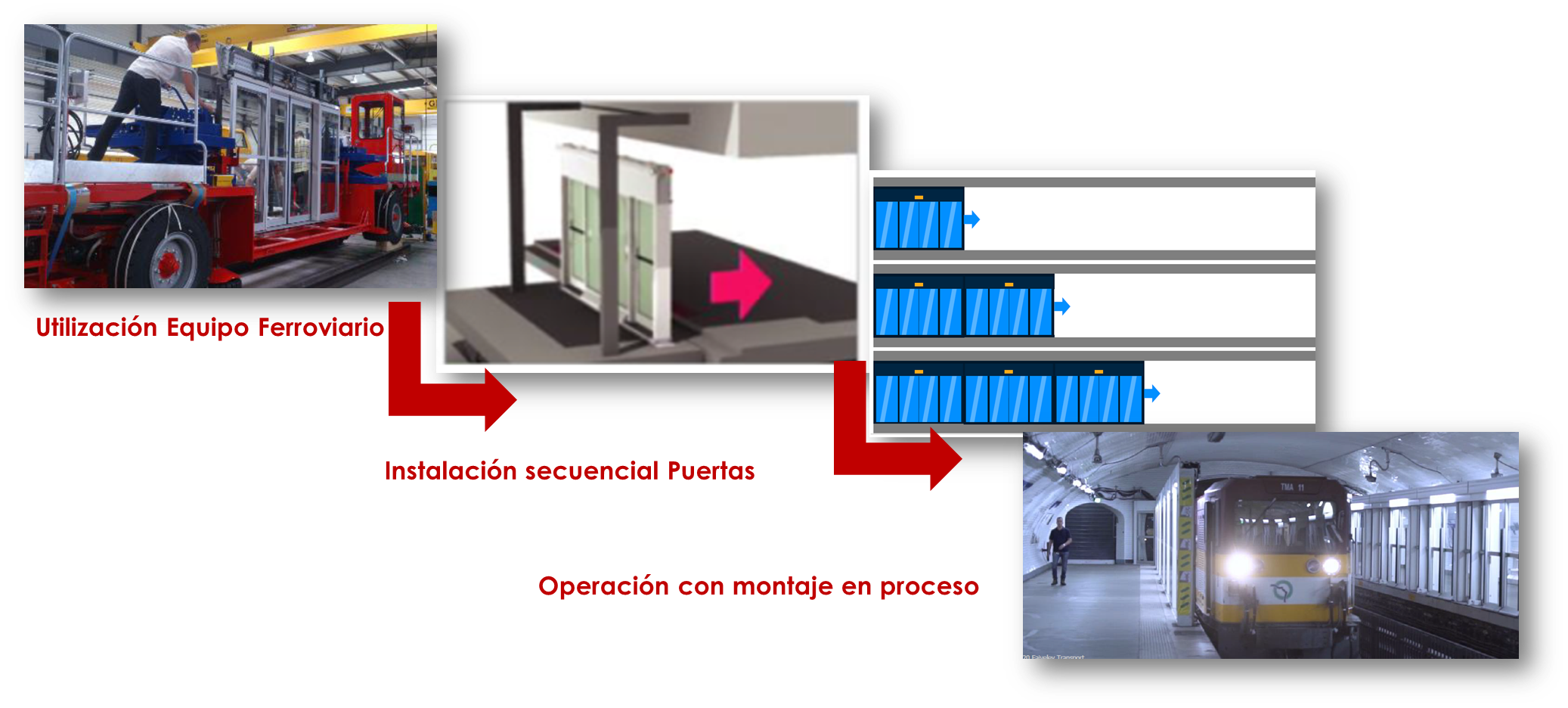 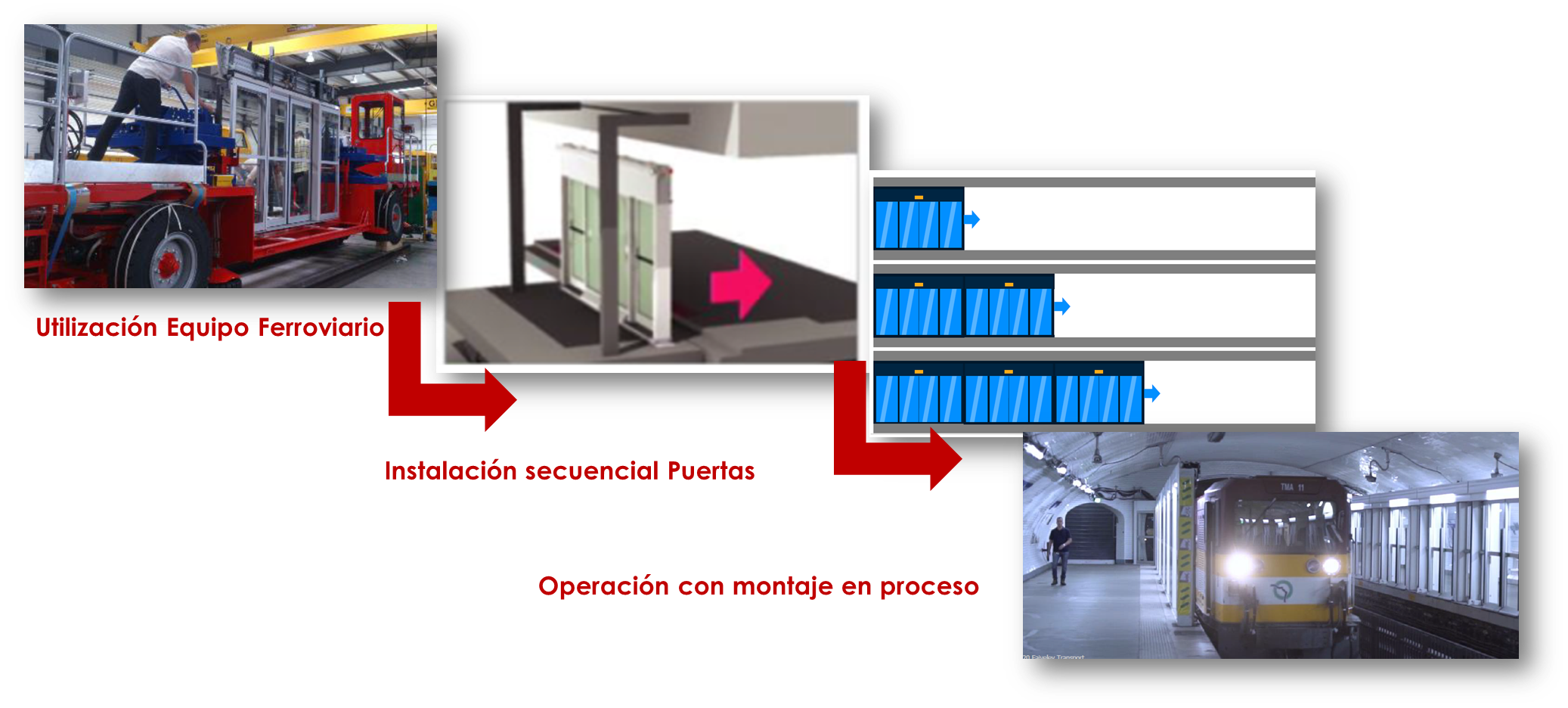 Utilización equipo ferroviario
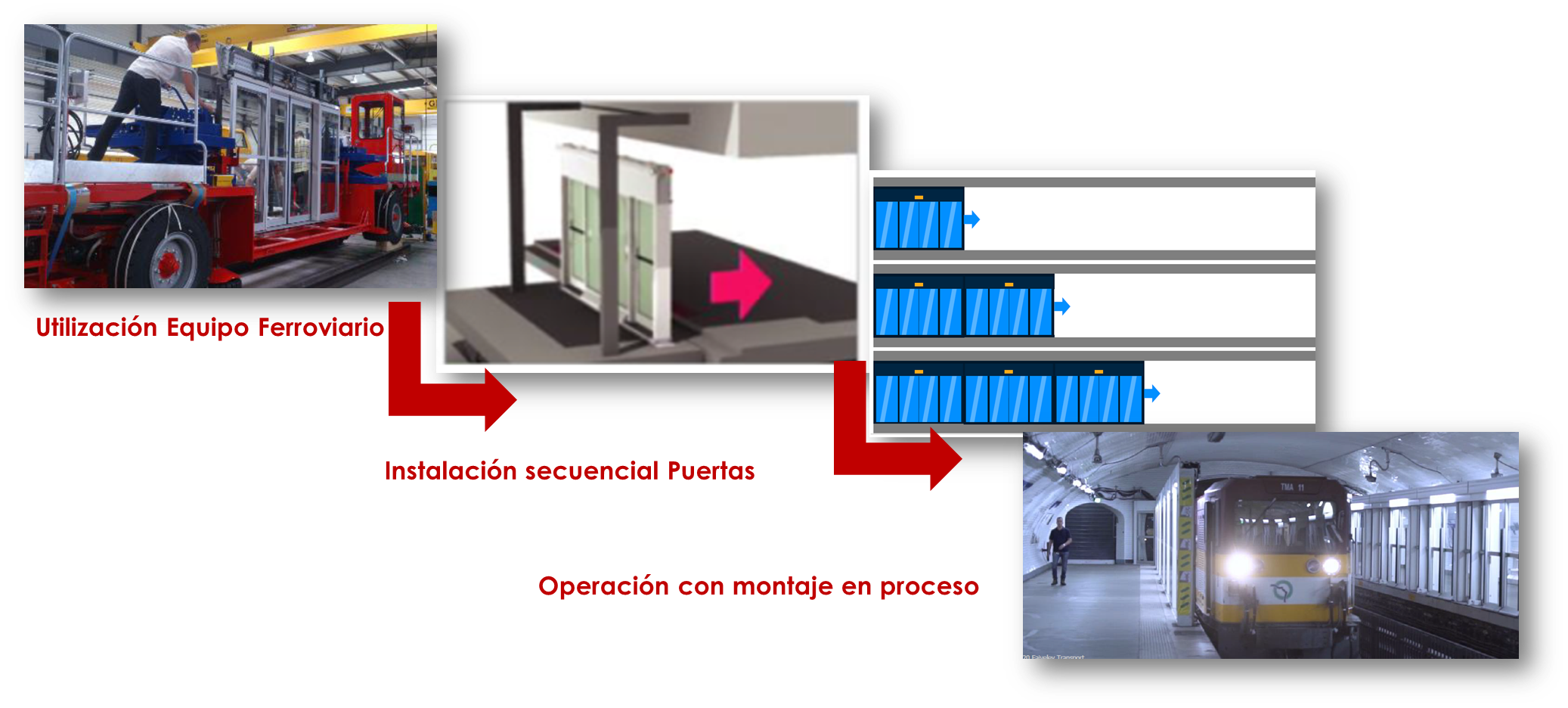 Instalación secuencial de puertas
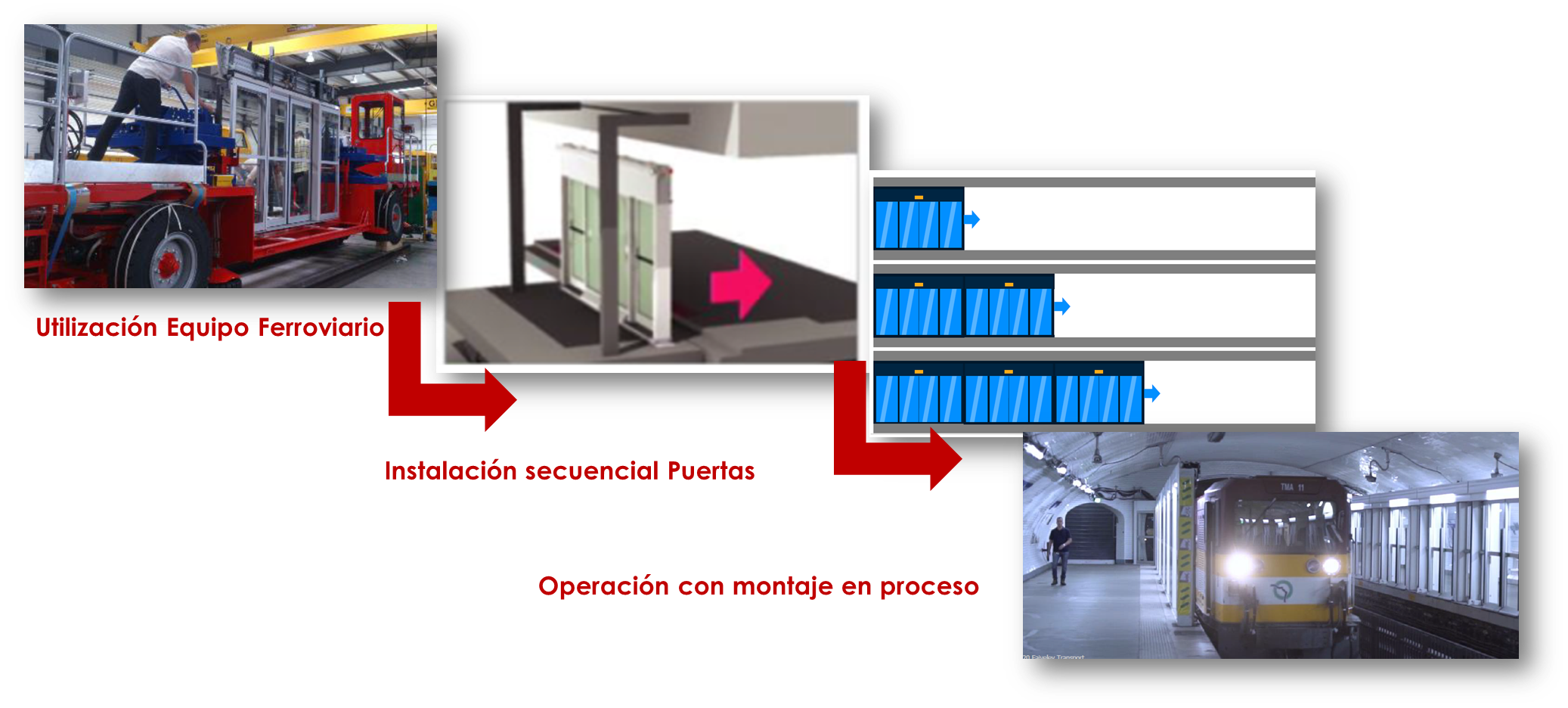 Operación con montaje en proceso